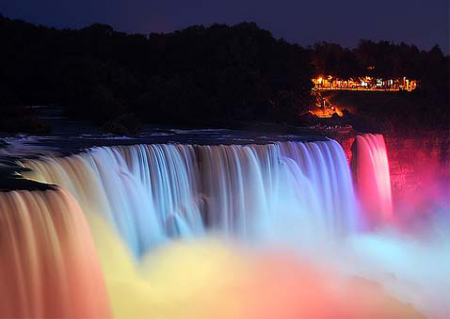 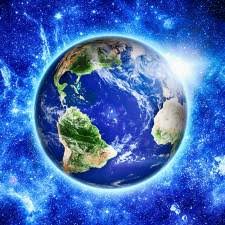 ГЕОГРАФІЯ
6клас
Гідросфера
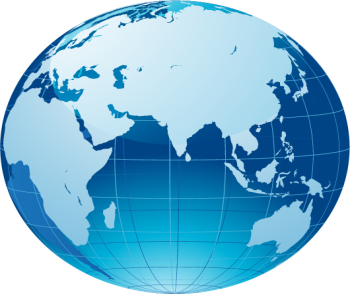 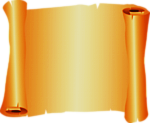 Урок 1Загальна кількість води на Землі, її розподіл між частинами
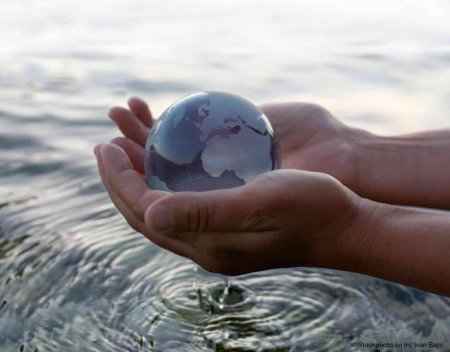 Любий юний географе!
На першому уроці теми «Гідросфера» ти навчишся…
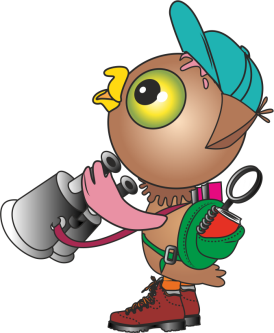 визначати  особливості розподілу води між Світовим океаном і водами суходолу за діаграмою; особливості розподілу води між частинами гідросфери; 
пояснювати причини утворення світового кругообігу води в природі;
оцінювати  роль води для життєдіяльності людини.
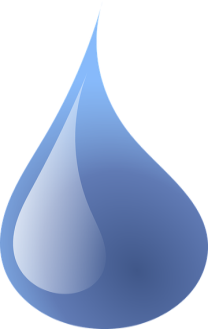 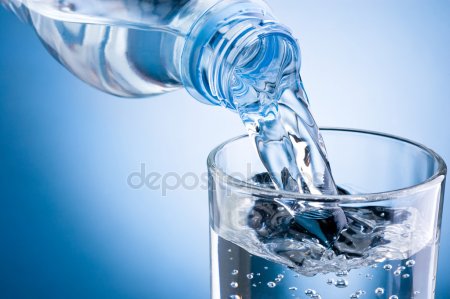 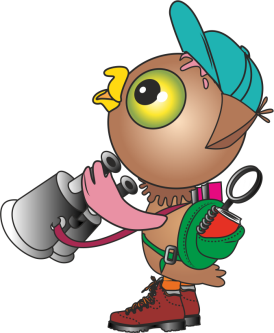 «… хіба вода - це тільки та безкольорова рідина що налита в склянку?...» 		академік І.В. Пестрянов
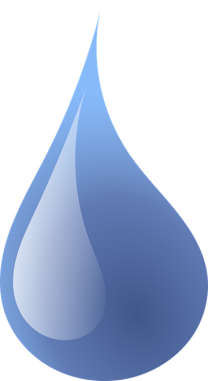 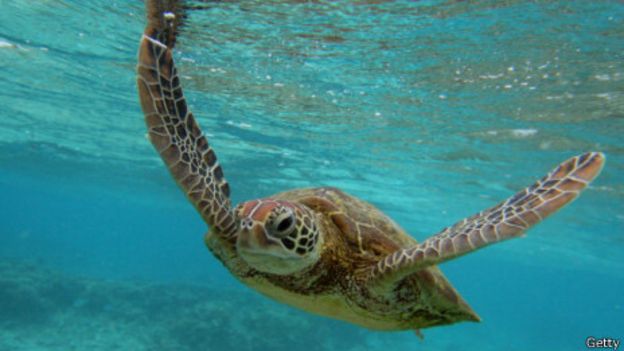 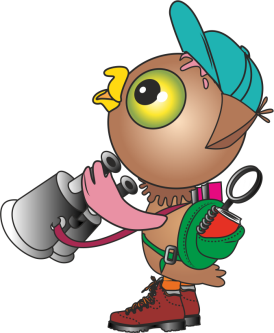 ВОДА, ЯК ПОВІТРЯ, Є ОСНОВОЮ ЖИТТЯ НА ЗЕМЛІ!
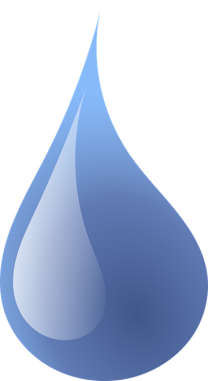 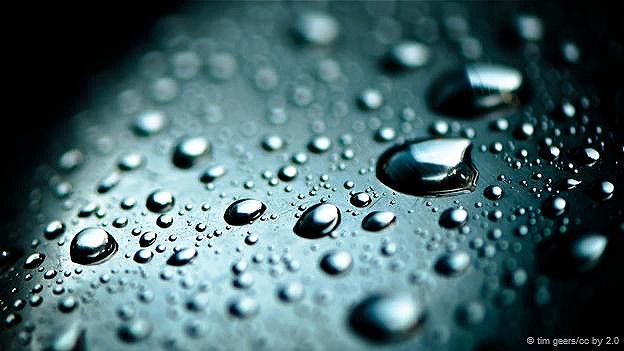 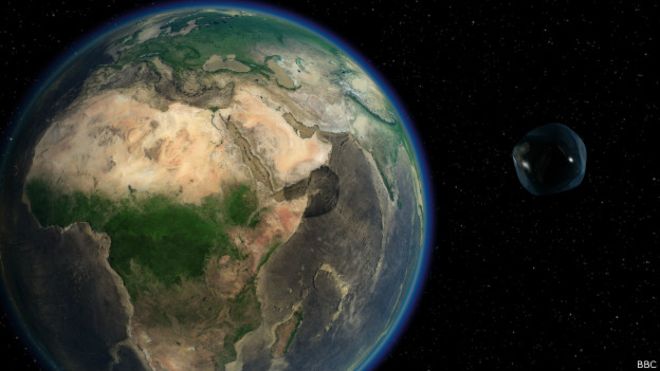 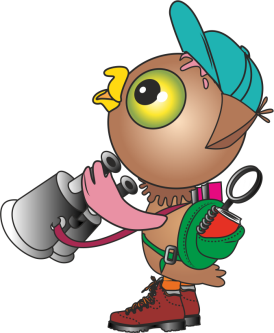 Процес утворення води 	розпочався 4 млрд. років 	тому і триває й в наш час.
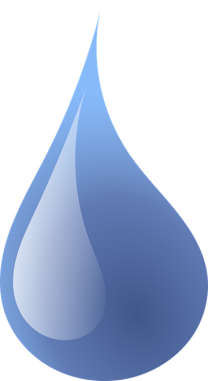 Гідросфера (від грецького hydor – вода, sphaira – куля) – водна оболонка Землі, яку утворюють Світовий океан, води суходолу, вода в атмосфері.
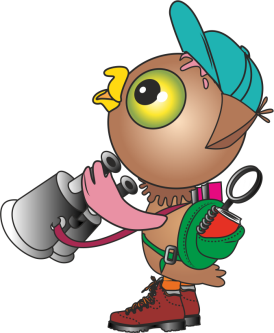 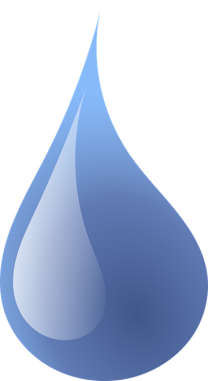 Гідросфера займає близько 71% поверхні Землі
Співвідношення складових гідросфери:
96, 5% - вода Світового океану;
3,5% - води суходолу й води атмосфери.
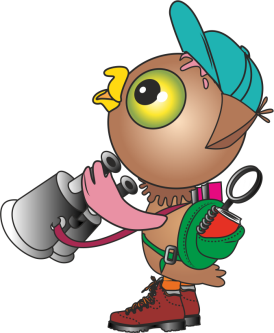 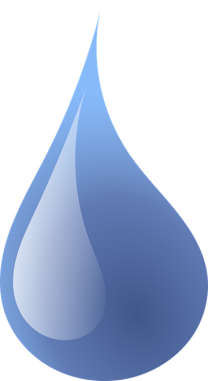 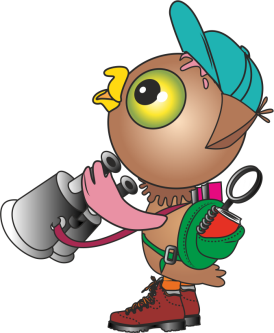 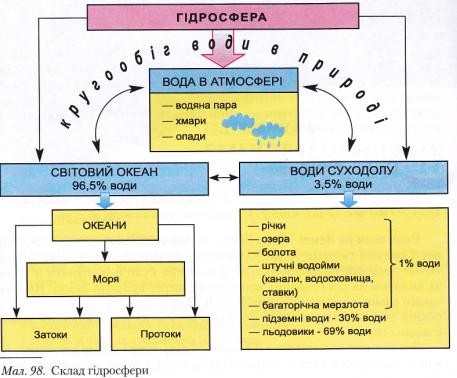 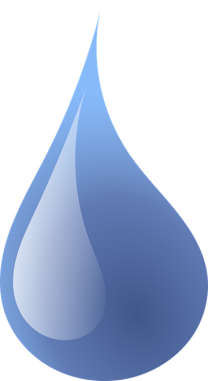 СКЛАД ГІДРОСФЕРИ
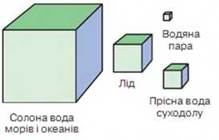 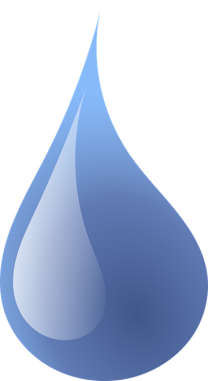 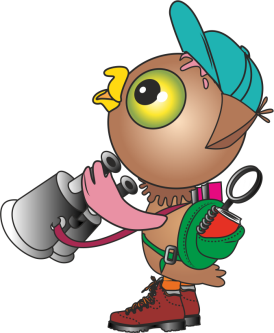 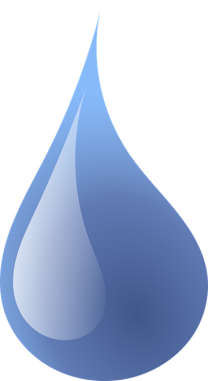 Співвідношення прісної та солоної води на Землі
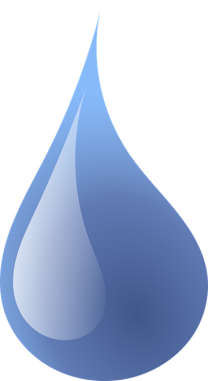 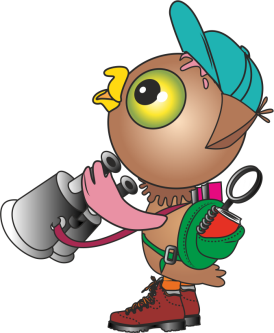 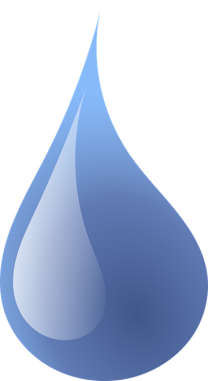 СТАНИ ВОДИ:
рідкий – t  від 0 - 100 С

твердий –t     0 С
 
газоподібний – t    0 С
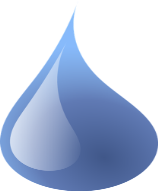 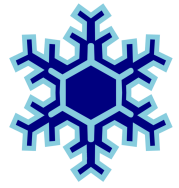 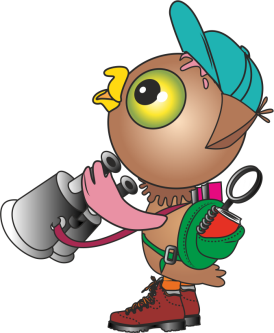 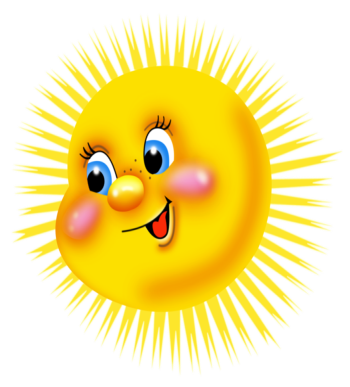 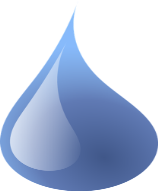 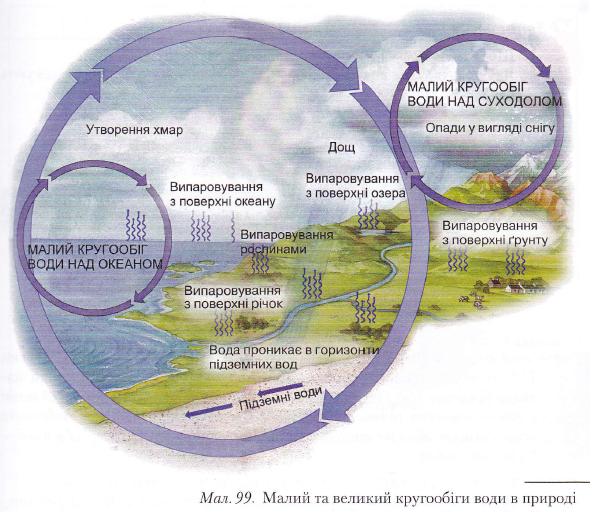 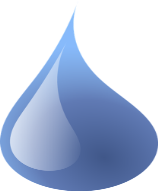 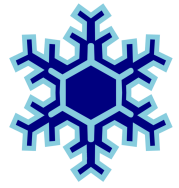 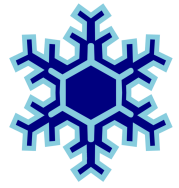 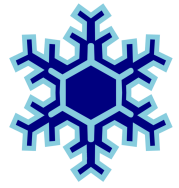 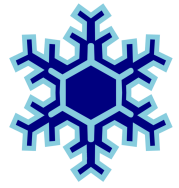 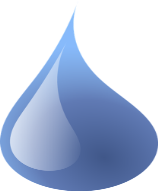 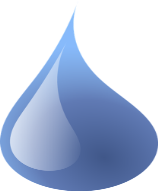 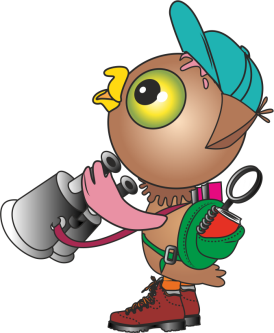 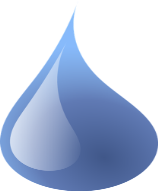 МАЛИЙ ТА ВЕЛИКИЙ КРУГООБІГ ВОДИ В ПРИРОДІ
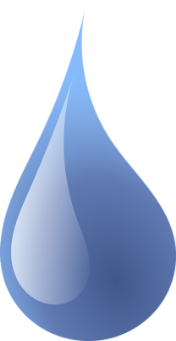 Світовий кругообіг води – безперервний процес переміщення води із Світового океану на суходіл через атмосферу та із суходолу знову у Світовий океан
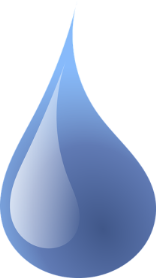 Схема малого кругообігу  води  - океан-атмосфера – океан;  атмосфера – суходіл – атмосфера.
Схема великого кругообігу води  - 
океан – атмосфера – суходіл – океан.
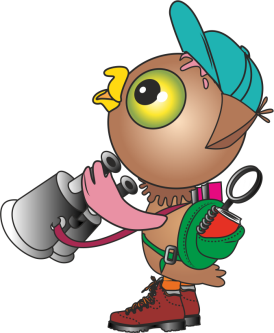 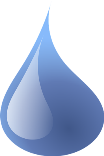 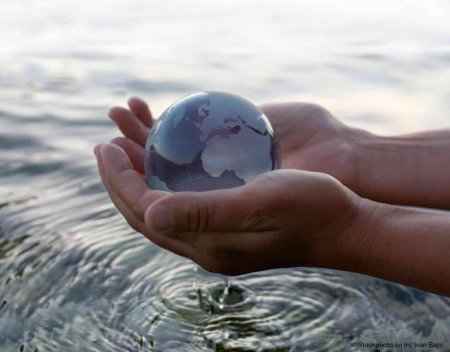 РОЛЬ ВОДИ ДЛЯ  ЖИТТЄДІЯЛЬНОСТІ ЛЮДИНИ:
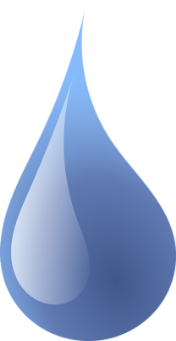 Людина використовує воду для пиття, приготування їжі, в побуті, в сільському господарстві, в промисловості, для відпочинку.
Без води все живе на Землі загине.
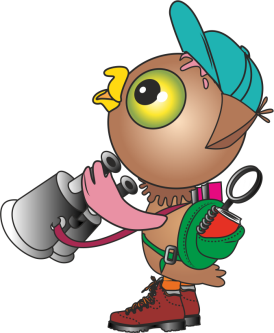 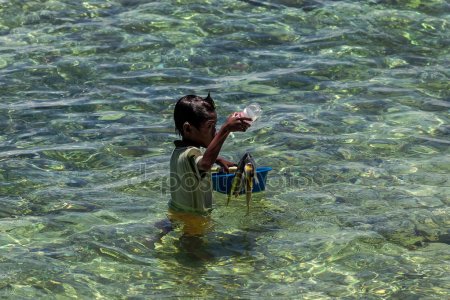 Як же розподілена вода в організмі людини?
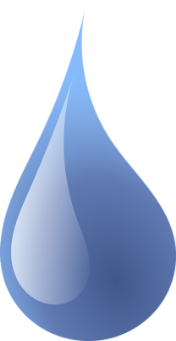 в головному мозку -71-85%;
в кістках -20-30%;
в крові – 83%;
в серці, легенях, нирках 80%;
в зубній емалі – 0,3%.
Доросла людина складається на 70% із води
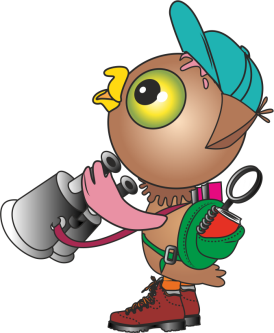 Підсумуємо нашу роботу, 
юний географе!
Сьогодні ти:
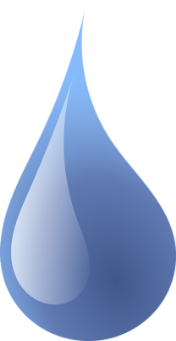 визначив особливості розподілу води між Світовим океаном і водами суходолу; особливості розподілу води між частинами гідросфери; 
з'ясував причини утворення світового кругообігу води в природі;
оцінив роль води для життєдіяльності людини.
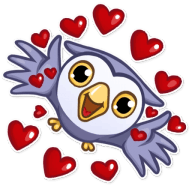 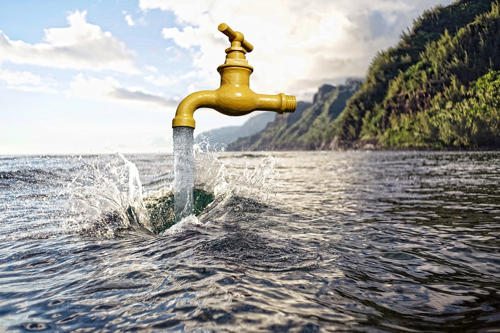 ДЯКУЮ за увагу!